Развитие читательской грамотности на уроках английского языка
[Speaker Notes: Оригинальные шаблоны для презентаций: https://presentation-creation.ru/powerpoint-templates.html 
Бесплатно и без регистрации.]
Fill in the gaps with the right word
….. can be the colour of danger. When traffic lights are ….., they warn  drivers and pedestrians  to stop.  The ….. light is always at the top of the lights where everyone can see it. 

     ....  Is  also  the colour  for kings and queens.  When royalty visit places, people roll out a ….. carpet for them to walk on. This is a sign of respect. 

      The ….. cross  is  a symbol  of protection.  It is the symbol of an organisation  which  gives  help to those  who need it.  During a war,  soldiers  don't fire  those  who  carry  the ….. cross symbol. 

      A ….. rose is a sign of romantic love. On Valentine's Day people give  each other ….. roses  or  chocolates  in ….. boxes  that look like hearts.
Find the words and phrases in the text
1. Цвет опасности
2. Предупреждать
3. Знак уважения
4. Крест
5. В течение войны
6. Похожи на сердца
Mark  the  statements  True,  False, Not  stated
1. The red cross means protection.
2. The red traffic light is important only 
     for drivers.
3. A red rose is a sign of respect.
4. Red is royal colour.
5. Red is the favourite colour of the British.
Make questions. Start with…
1. What … ?
2. When… ?
3. Where… ?
4. Why… ?
5. Is… ?
Write the words that are associated  with red and begin with  r, e, d
R -
E -
D -
Write the words that are associated  with red and begin with  r, e, d
R - royal, romantic, respect
E - England, empire
D -danger
Make a cinquain
RED
2 adjectives
3 verbs
4 words (or complete sentence)
1 word ( a synonym to the key word 
or a word to sum it up)
Make a cinquain
RED
Royal, romantic
Warn, help, give 
Red symbolises different things
Symbol
Come up with a title for the text
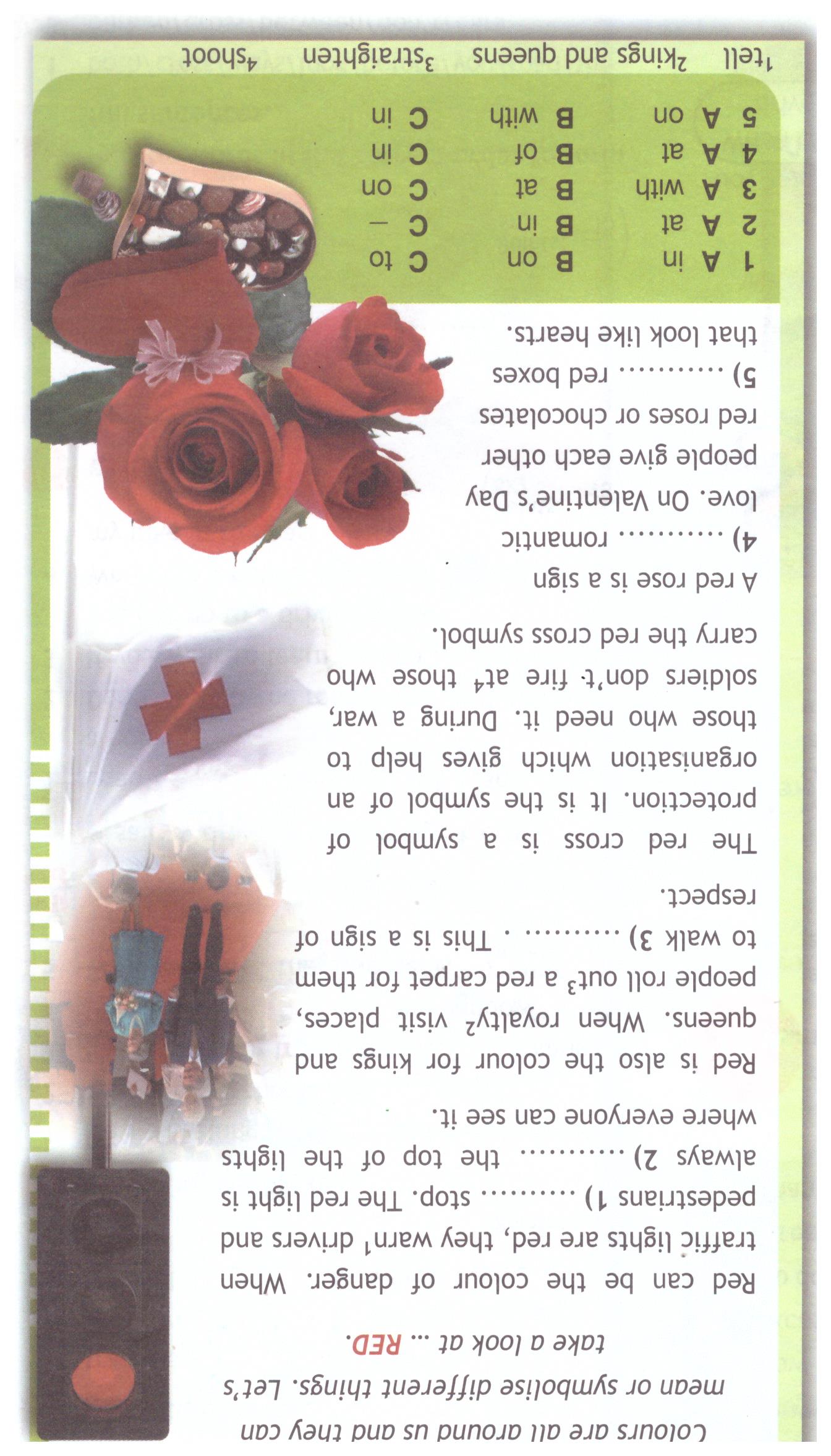 Homework
Choose any colour and tell us about it. 
    What can it mean? 
    What is it used for?
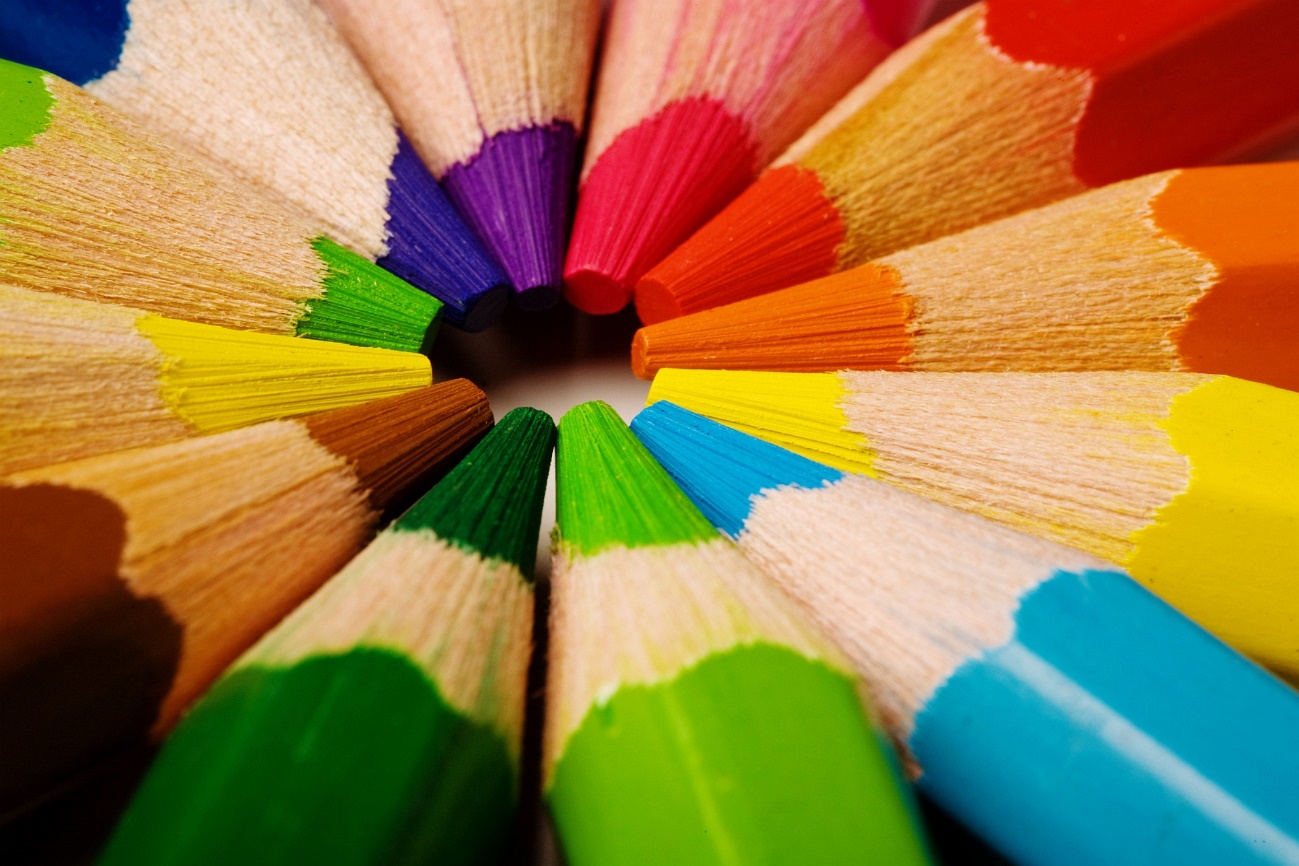 Thanks for your attention!
Оригинальные шаблоны для презентаций: https://presentation-creation.ru/powerpoint-templates.html 
Бесплатно и без регистрации